Invoering nieuw model vergoeding wedstrijden 2019
Namens bestuur NBTA,
Hans van den Broek
Penningmeester
Wendie Homan 
2e Penningmeester
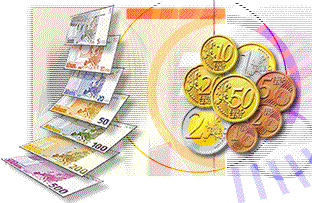 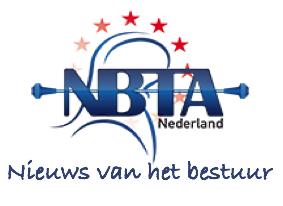 Model 2018 en 2019
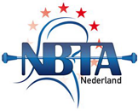 Waarom een wijziging?
Wedstrijdinkomsten zijn de belangrijkste inkomensbron voor de NBTA.
Vaste inkomsten zijn belangrijk voor begroting 2019.
Vaste inkomsten zijn belangrijk om te kunnen begroten voor de breedtesport en de topsport. 
Zowel NBTA als verenigingen weten financieel waar ze aan toe zijn bij het organiseren van een wedstrijd.
Your logo here
Wat gaat er financieel veranderen in 2019?
Alle inkomsten (inschrijfgelden + entree) komen ten goede van de vereniging minus:

Er komt een vast bedrag om jury – klerken en wedstrijdleiders te betalen. Dit bedrag is vastgesteld door de NBTA op € 795,00 voor 2 juryleden en € 1135,00 voor 3 juryleden.
				+
Auspiciën van € 400,00 per wedstrijd. 
				=
Totaal € 1195,00 voor 2 juryleden en € 1535,00 voor 3 juryleden.
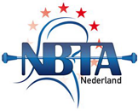 Wat betekent dit 
t.o.v. 2018?
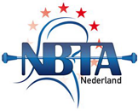 Gemiddelde percentages en bedragen.
Gemiddelde entree 19% van inschrijfgeld
Gemiddelde prijs voor medailles is 9% van inschrijfgeld.
Inhuur muziek vast bedrag van € 260,00.
EHBO – uurvergoeding € 7,50 maal gemiddelde wedstrijdduur van 9 uur x 2 personen = € 135,00.
Kosten voor programmaboekje € 50,00 (komt te vervallen, mag wel)
Gemiddelde zaalhuur € 570,00
Gemiddeld prijs catering € 260,00
Gemiddelde prijs van jurylid € 300,00
Klerk € 40,00
Gemiddelde prijs voor reiskosten wedstrijdleider € 65,00
Verwerkingskosten wedstrijd € 50,00.
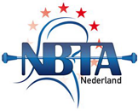 Wat gaan we doen met de opbrengsten in 2019.
Uitgaande van 65 wedstrijden krijgen we een bedrag binnen van            € 26.000,00.
Jaarlijks ontvangen wij een bedrag vanuit de KNMO van maximaal € 7.500,00 (voor 2019 is dit nog niet vastgesteld)
Totale inkomsten voor 2019 € 33.500,00.
Organisatiekosten, zoals bijvoorbeeld reiskosten, huur vergaderruimtes, secretariaat en onderhoud en ontwikkeling van multimedia/pr  € 12.000,00
Bankkosten € 1.200,00
Educatie jury, docenten en sporters (breedtesport) € 8.000,00 Vraag aan verenigingen? Hoe willen jullie dit ingevuld hebben?
Kosten internationaal (NBTA Europa en Wereld) waaronder vergaderingen en contributie € 2.500,00
Bijdrage in kosten jury voor Europese/WK in april € 5.000,00
Bijdrage in kosten jury voor EK majorette in oktober € 3.000,00
Onvoorziene kosten € 1.800,00.
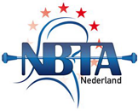 Vragen
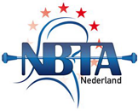